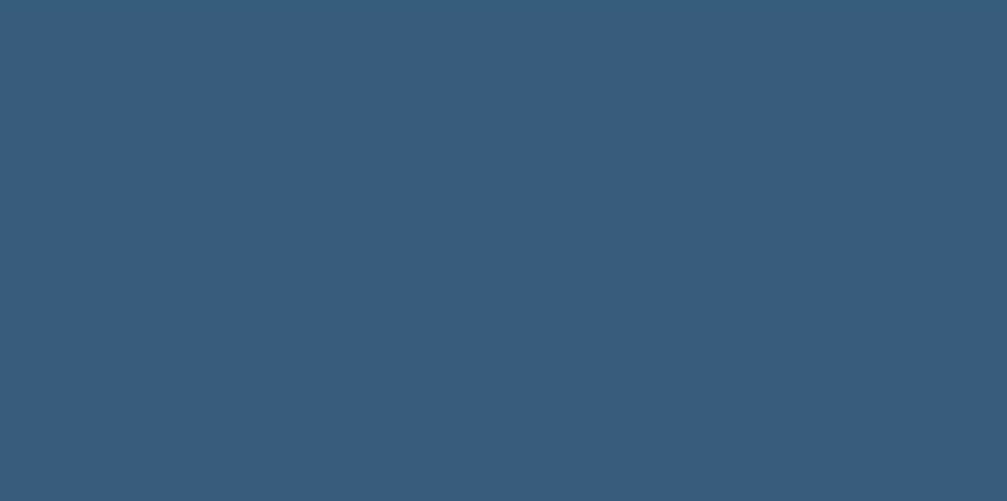 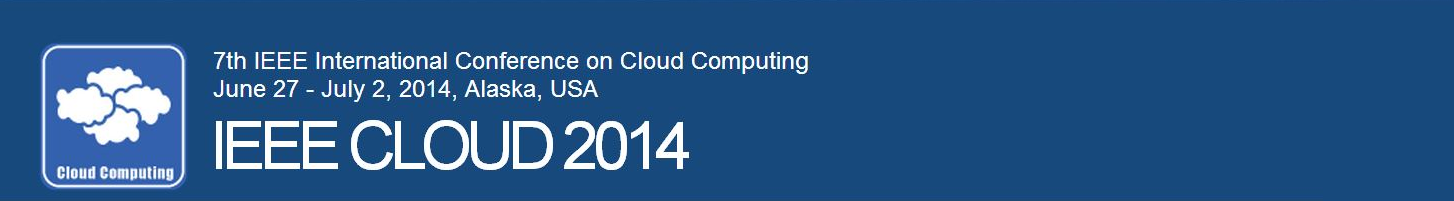 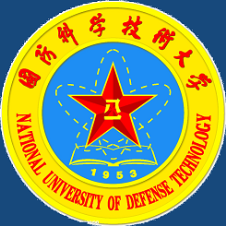 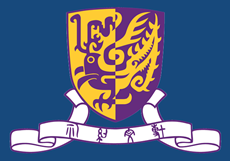 Towards An Open Data Set for Trace-Oriented Monitoring
Jingwen Zhou1, Zhenbang Chen1, Ji Wang1, 
Zibin Zheng2, and Michael R. Lyu1,2
1National University of Defense Technology, Changsha, China
2Chinese University of Hong Kong, Hong Kong, China
Email: {jwzhou, zbchen}@nudt.edu.cn
This work is supported by :
	National 973 Program of China (No. 2011CB302603)
	NSFC (No. 61161160565 and No. 61303064)
	SRFDP (No. 20114307120015)
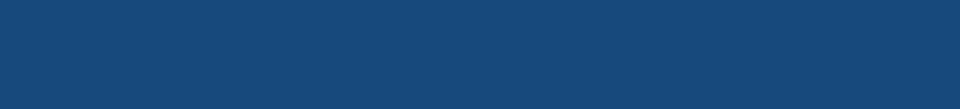 Motivation
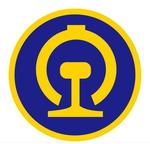 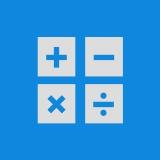 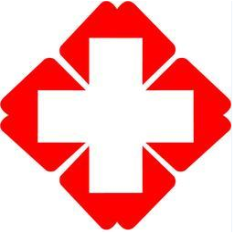 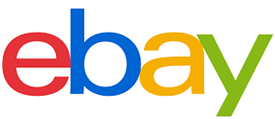 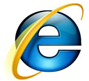 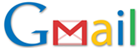 …
…
Benefiting our daily life
Supporting different fields
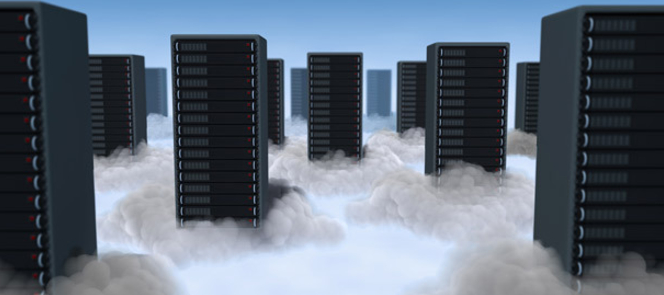 The cloud system becomes more and more popular
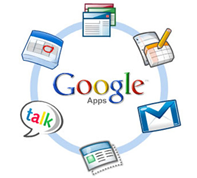 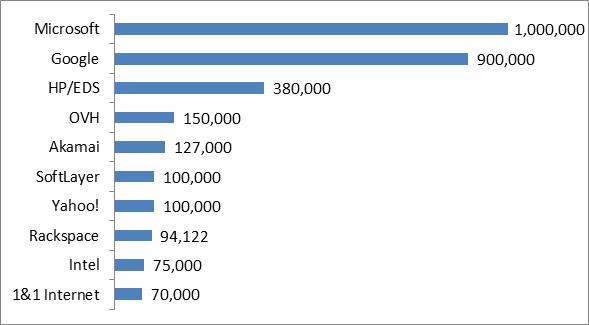 2013.7
Increasing in scale
Increasing in complexity
Motivation
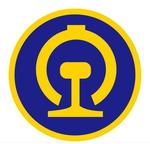 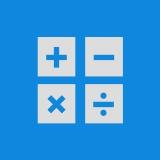 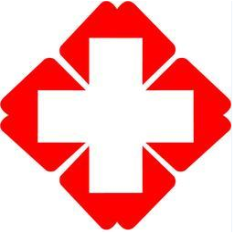 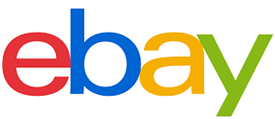 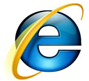 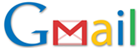 …
…
Benefiting our daily life
Supporting different fields
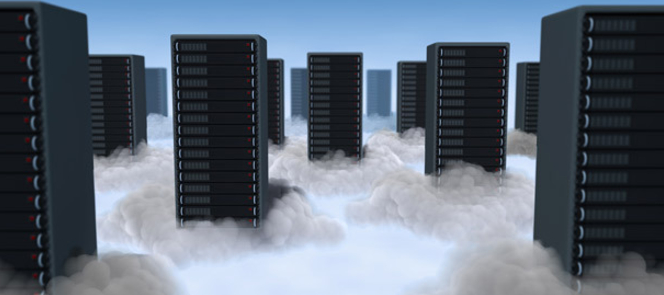 problems happen more and more often in cloud systems
The cloud system becomes more and more popular
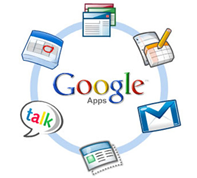 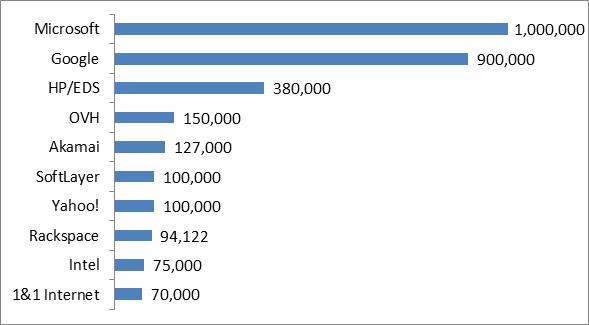 2013.7
Increasing in scale
Increasing in complexity
Motivation
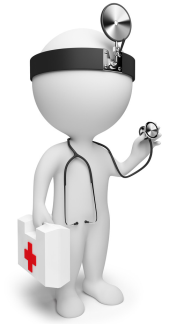 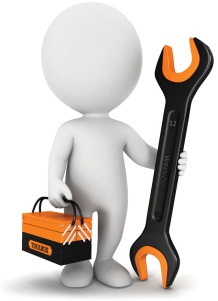 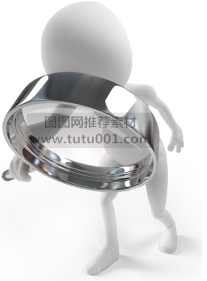 In August 2013, meltdowns successively
happened in:
Remediation
Detection
Diagnosis
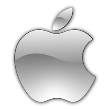 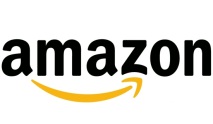 …
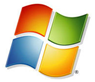 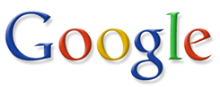 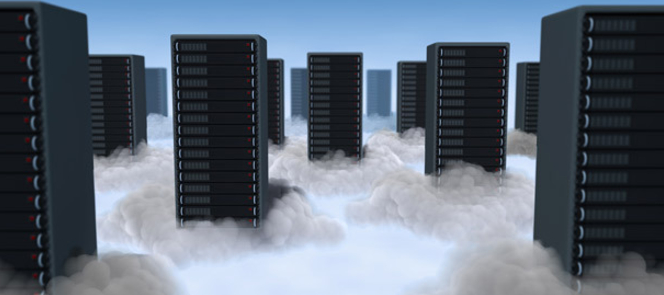 problems happen more and more often in cloud systems
and bring enormous loss
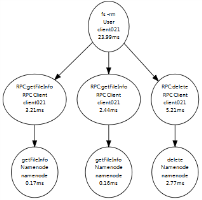 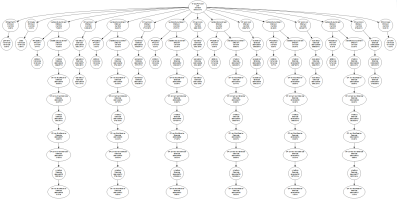 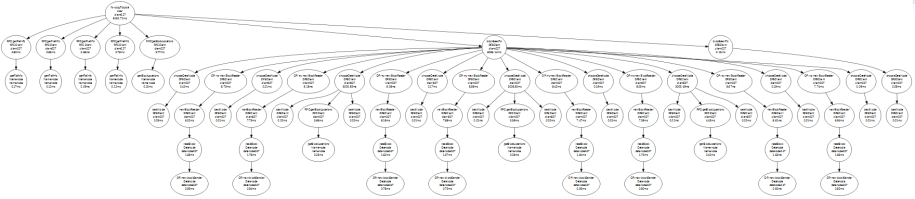 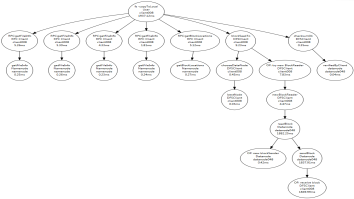 Trace-oriented monitoring is one of the methods to improve system reliability at runtime.
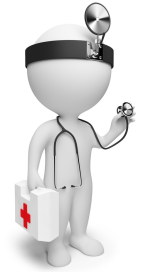 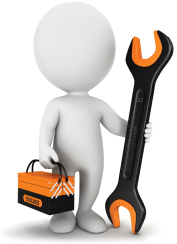 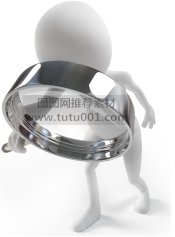 Diagnosis
Detection
Remediation
Trace-based research
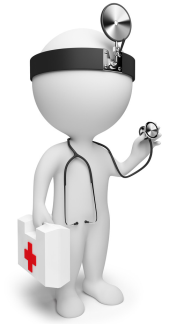 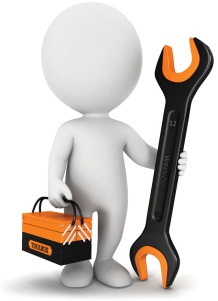 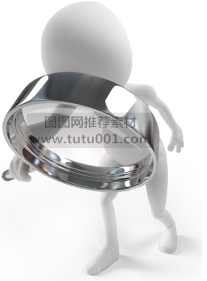 Remediation
Detection
Diagnosis
There is limited free available trace data set existing.
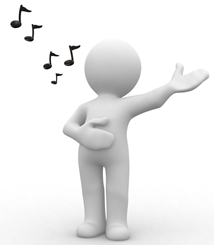 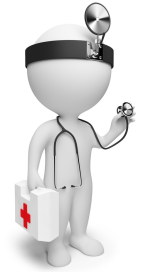 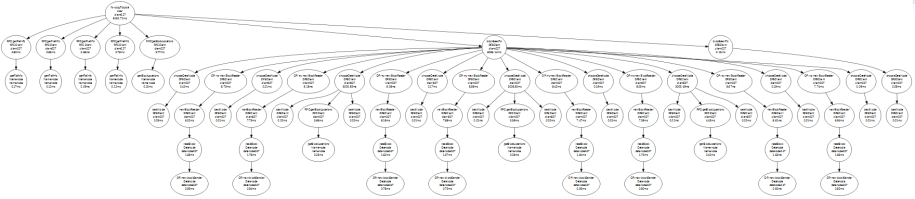 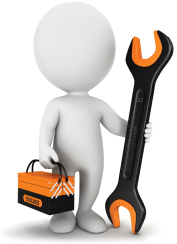 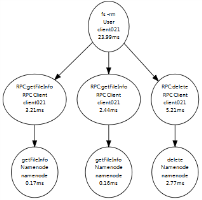 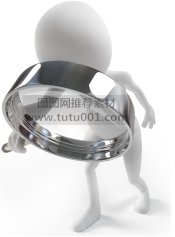 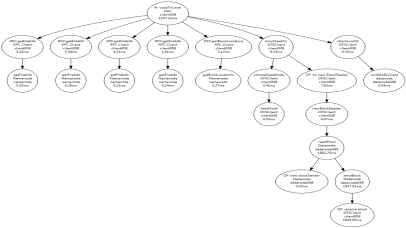 Diagnosis
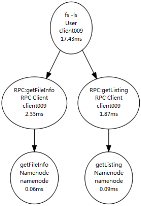 Detection
Remediation
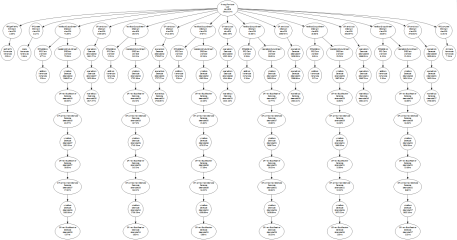 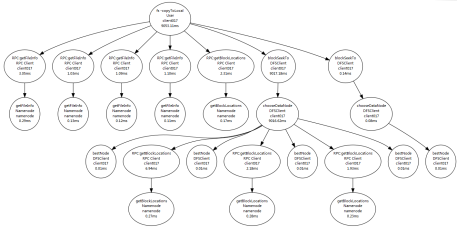 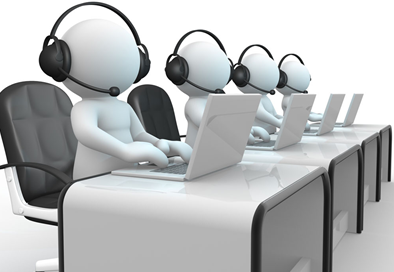 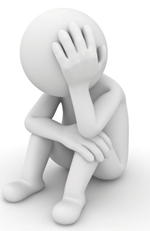 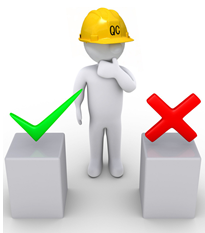 Trace-based research
We are collecting a trace data set.
Instrumenting 
and deploying 
a target system
Choosing  or
implementing 
a tracing system
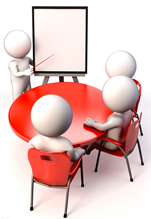 …
There is limited free available trace data set existing.
Collecting traces
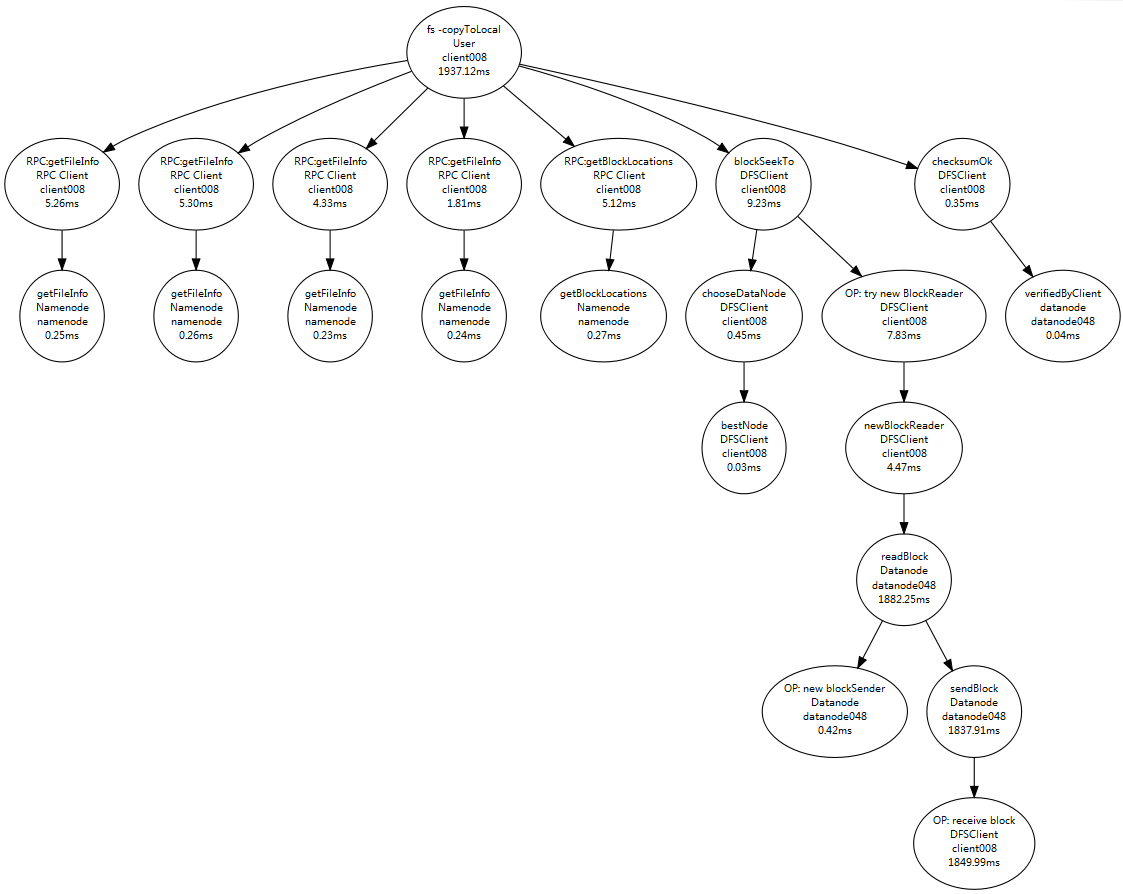 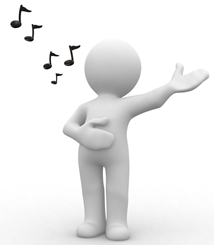 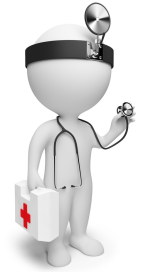 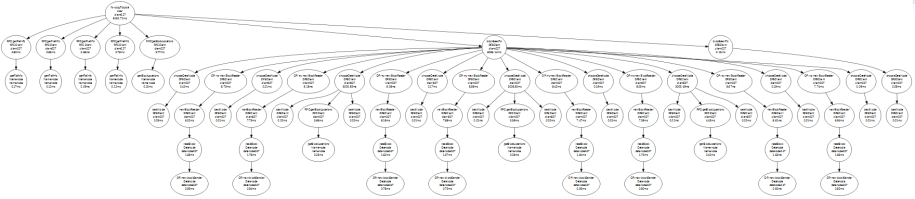 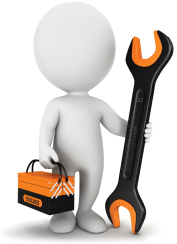 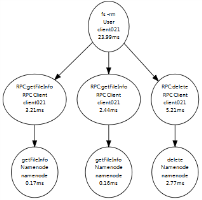 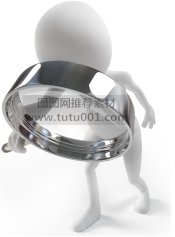 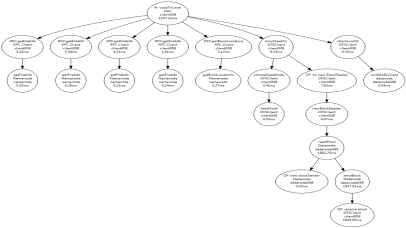 Diagnosis
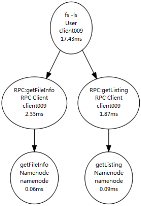 Detection
Remediation
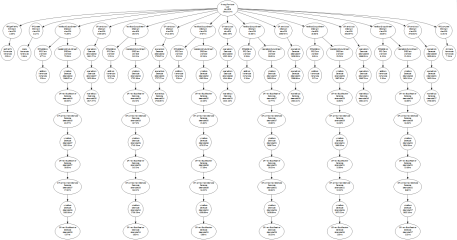 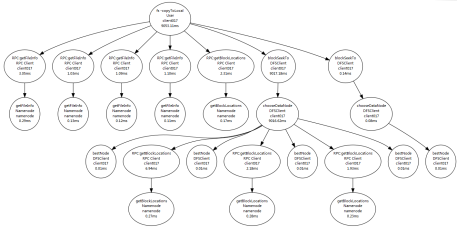 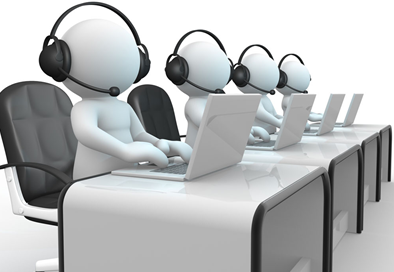 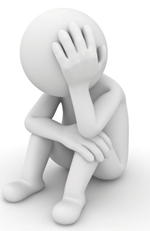 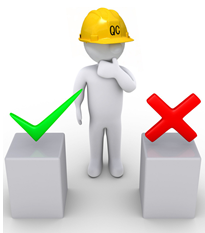 Trace-based research
Each element in our data set is a trace.
The trace records the execution path of a user request.
Trace = events + relationships
Event: function name and latency …
Relationship: local and remote function calls …
Trace → Trace Tree
Nodes and edges correspond to events and relationships, respectively.
Sample: A trace tree about a read file request in HDFS.
We are collecting a trace data set.
Instrumenting 
and deploying 
a target system
Choosing  or
implementing 
a tracing system
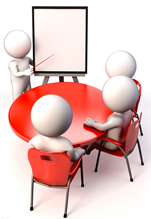 …
There is limited free available trace data set existing.
Collecting traces
Structure of Data Set
Trace File
Class
Type
Workload
collected under different workload speeds
considering different requests, etc.
Normal
Datanode
collected with various cluster sizes
collected when HDFS running normally
Process
affect the processes on HDFS nodes
considering different requests, number of faulty nodes, etc.
Network
bring anarchies to the network in  the cluster
Abnormal
Data
introduce errors in the data on datanodes
collected when a fault injected
System
inject faults to OSs of the HDFS nodes
Single
faults are chosen from a single fault type
Combination
repeat many times
All
faults are chosen from all the four types
collected when faults are randomly injected and later eliminated
Details in Collection
…
client001
client002
clientN
Clients
monitor
HDFS requests
control
track
…
Datanode001
Datanode002
DatanodeM
monitor
control
monitor
controller
MTracer Server
Ganglia Server
Namenode
HDFS
control
track
control
inject faults
monitor
CloudStack
Details in Collection
stop MTracer 
and HDFS
start MTracer 
and HDFS
trace collection period
start Clients
stop Clients
Normal
request handling period
inject 
a fault
recover
the system
Abnormal
request handling period
inject 
a fault
inject 
a fault
inject 
a fault
inject 
a fault
inject 
a fault
Combination
request handling period
Threads to Invalidity
Traces are collected only on HDFS.
Traces from HDFS are representative, because:
HDFS is a widely used system, 
and many mechanisms and procedures in HDFS are shared by others.
During collection, the maximal DN number is 50.
It is enough for exhibiting various features of HDFS, because:
traces are collected in different scenarios.
Many other faults exist rather than the injected faults.
Injected faults are representative, because:
containing different types,
involving both function and performance faults,
 and selecting the most frequent faults.
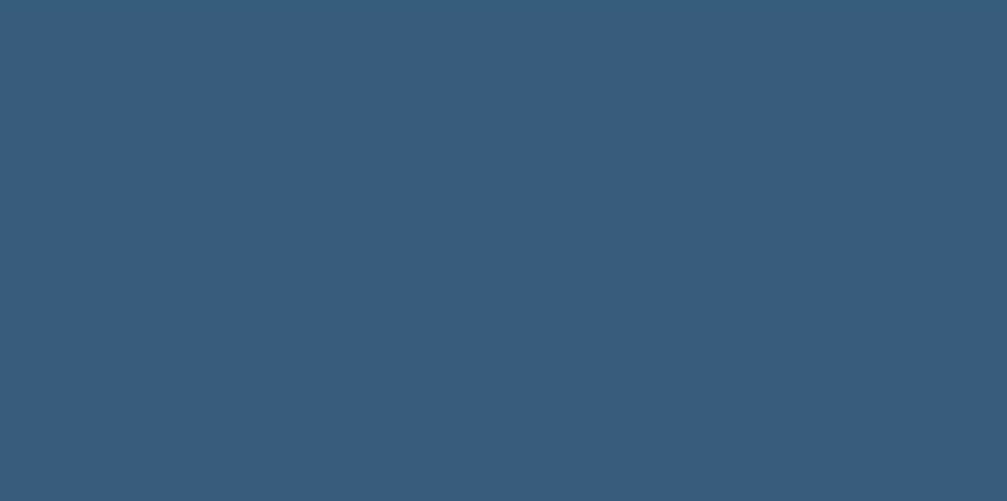 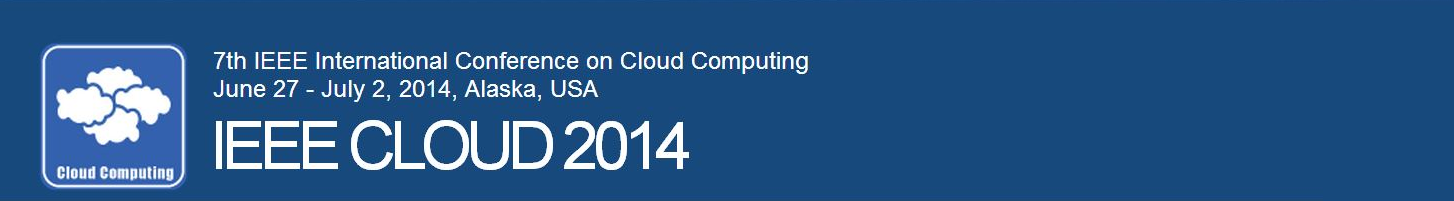 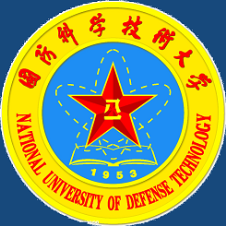 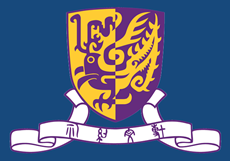 Thank for your attention!
This work is supported by :
	National 973 Program of China (No. 2011CB302603)
	NSFC (No. 61161160565 and No. 61303064)
	SRFDP (No. 20114307120015)
Jingwen Zhou, Zhenbang Chen, Ji Wang,
Zibin Zheng, and Michael R. Lyu
Email: {jwzhou, zbchen}@nudt.edu.cn
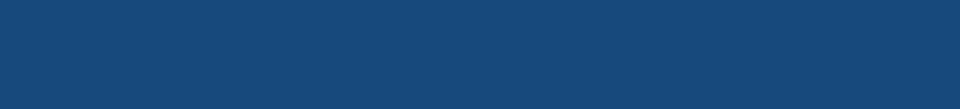